Odebrání dítěte z rodiny, ústavní výchova, ochranná výchova
Barbora Jechová
Opáčko z přednášky
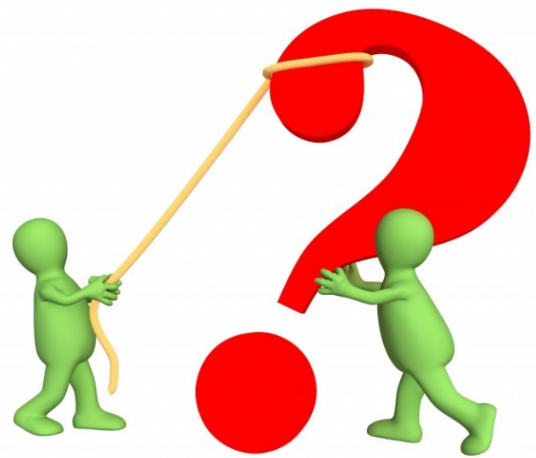 Platnost
Účinnost
Legisvakanční lhůta
Zrušil zákon nějaké právní předpisy?
Je zákon novelizovaný?
[Speaker Notes: Platnost: 5. února 2002 
Účinnost: 1. července 2002
Legisvakanční lhůta: 5. února – 30. června 2002
Zrušil zákon nějaké jiné zákony či podzákonné předpisy? § 43 - Nařízení vlády č. 176/1996 Sb., kterým se stanoví výe příspěvku na úhradu péče poskytované mládeži umístěné ve kolských zařízeních pro výkon ústavní výchovy, ochranné výchovy nebo preventivní péče. 2. Vyhláka č. 64/1981 Sb., o kolských zařízeních pro výkon ústavní výchovy a ochranné výchovy. 
Je zákon novelizovaný? ano]
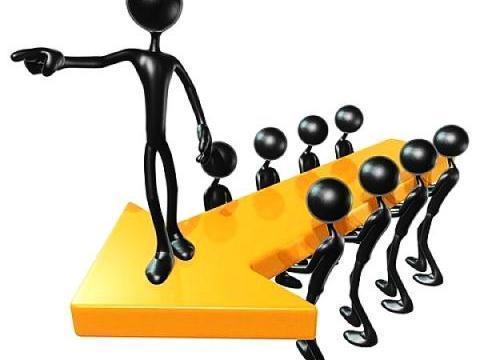 Principy, z nichž je nutno vycházet
Úmluva o právech dítěte (sdělení MZV č. 104/1991 Sb.)
zájem dítěte = předním hlediskem (čl. 3)
pozitivní závazky pro stát: zajistit ochranu dětí a realizaci jejich práv (čl. 3 a 4)
dítě nesmí být odděleno od svých rodičů proti jejich vůli – jen v souladu s platným právem, na základě soudního rozhodnutí a pokud je to současně potřebné v zájmu dítěte (čl. 9) 
právo dítěte udržovat pravidelné osobní kontakty s oběma rodiči, ledaže by to bylo v rozporu s jeho zájmy (čl. 9)
Principy, z nichž je nutno vycházet II
Úmluva o právech dítěte (sdělení MZV č. 104/1991 Sb.)
prvotní odpovědnost za výchovu a vývoj dítěte mají rodiče (zákonní zástupci), stát jim poskytuje potřebnou pomoc a zabezpečuje rozvoj institucí, zařízení a služeb péče o děti (čl. 18)
rodiče nesou odpovědnost za zabezpečení životních podmínek  nezbytných pro rozvoj dítěte, stát v případě potřeby poskytuje materiální pomoc a podpůrné programy - bydlení, potraviny, šatstvo (čl. 27)
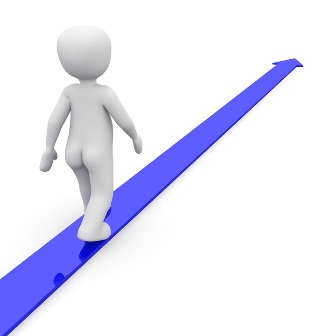 Principy, z nichž je nutno vycházet III
Listina základních práv a svobod, čl. 32:
ochrana rodičovství a rodiny (odst. 1)
odloučení rodičů a dětí proti jejich vůli jen rozhodnutím soudu a na základě zákona (odst. 4)
právo pečujících rodičů na pomoc státu (odst. 5)
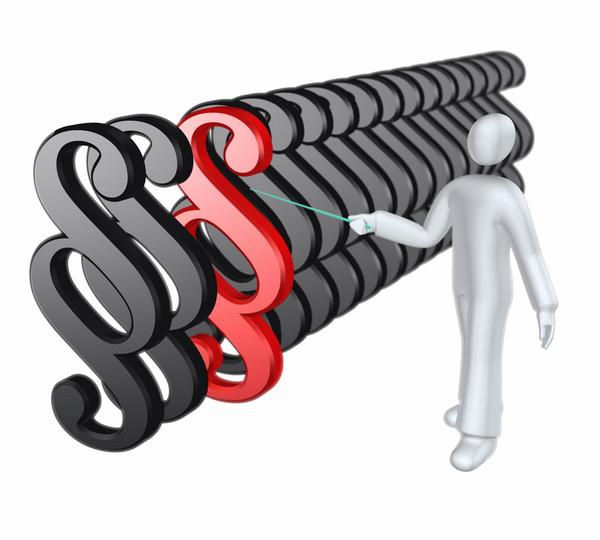 Principy, z nichž je nutno vycházet IV
Zákon 359/1999 Sb., o sociálně-právní ochraně dětí
Předním hlediskem je zájem a blaho dítěte, ochrana rodičovství a rodiny a vzájemné právo rodičů a dětí na rodičovskou výchovu a péči. Přihlíží se i k širšímu sociálnímu prostředí dítěte. (§ 5)

Zákon č. 89/2012 Sb., občanský zákoník
Nedostatečné bytové poměry nebo majetkové poměry rodičů dítěte… nemohou být samy o sobě důvodem pro rozhodnutí soudu o ústavní výchově, jestliže jsou jinak rodiče způsobilí zabezpečit řádnou výchovu dítěte a plnění dalších povinností vyplývajících z jejich rodičovské odpovědnosti. (971 odst. 3)
Ústavní výchova
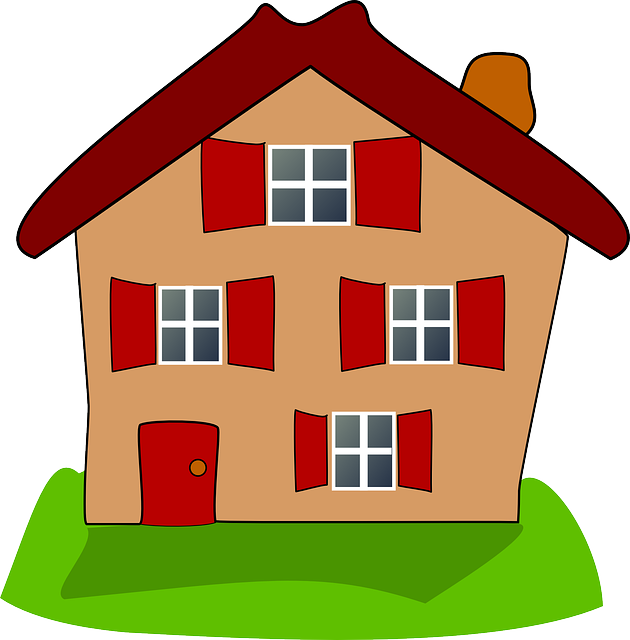 § 971/1 OZ:

„Jsou-li výchova dítěte nebo jeho tělesný, rozumový či duševní stav, anebo jeho řádný vývoj vážně ohroženy nebo narušeny do té míry, že je to v rozporu se zájmem dítěte, anebo jsou-li tu vážné důvody, pro které rodiče dítěte nemohou jeho výchovu zabezpečit, může soud jako nezbytné opatření také nařídit ústavní výchovu. Učiní tak zejména tehdy, kdy dříve učiněná opatření nevedla k nápravě. Soud přitom vždy zvažuje, zda není na místě dát přednost svěření dítěte do péče fyzické osoby.“
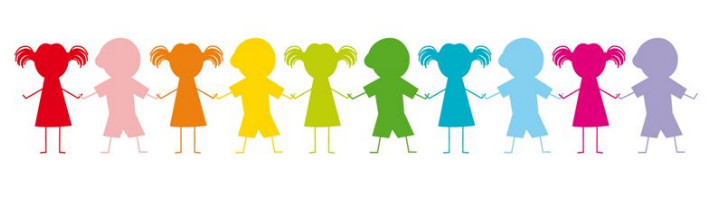 Ústavní výchova
Na jak dlouho ji lze uložit (co pak?) 
Co když pominou důvody nařízení ústavní výchovy? 
Co když je dítě osvojeno v době jeho pobytu v ústavním zařízení?
Musí soud přezkoumávat důvody umístění? Jak často? 
Může ústavní výchova pokračovat i u zletilého, příp. jak dlouho? 
Upravuje se vyživovací povinnost rodičů pro dobu, kdy je dítě umístěné v ústavním zařízení?
§ 972/1 OZ
§ 972/2 OZ
§ 972/3 OZ
§ 973 OZ
§ 974 OZ
§ 975 OZ
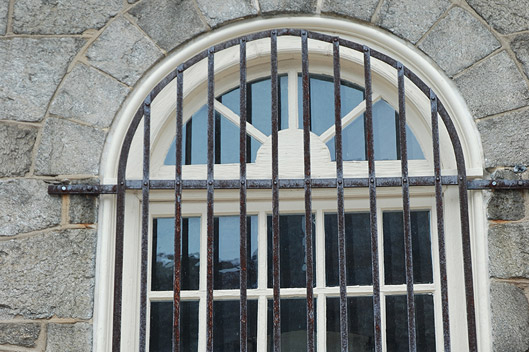 Ochranná výchova
Trestní institut
§ 22 – 23 zákona č. 218/2003 Sb., o odpovědnosti mládeže za protiprávní činy a o soudnictví ve věcech mládeže a o změně některých zákonů (zákon o soudnictví ve věcech mládeže), ve znění pozdějších předpisů
účelem je kladně ovlivnit duševní, mravní a sociální vývoj mladistvého a chránit společnost před pácháním provinění mladistvými
Lze uložit mladistvému (15 – 18 let), nebo dítěti po dovršení 12 let (spáchání činu jinak trestného)
TYPY ZAŘÍZENÍ
Kdo určí nejvhodnější zařízení?				Co se zohledňuje?
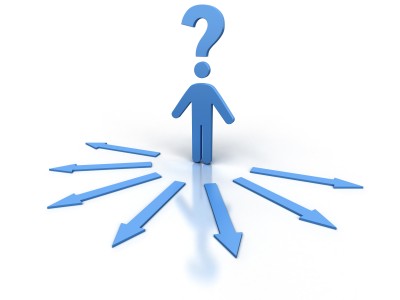 Způsob umístění
na žádost rodiče
rozhodnutím soudu (předběžné opatření/rozhodnutí ve věci samé)
(na žádost dítěte/na žádost OSPOD) + a) či b)
Shrnutí předběžných opatření(usnesení)
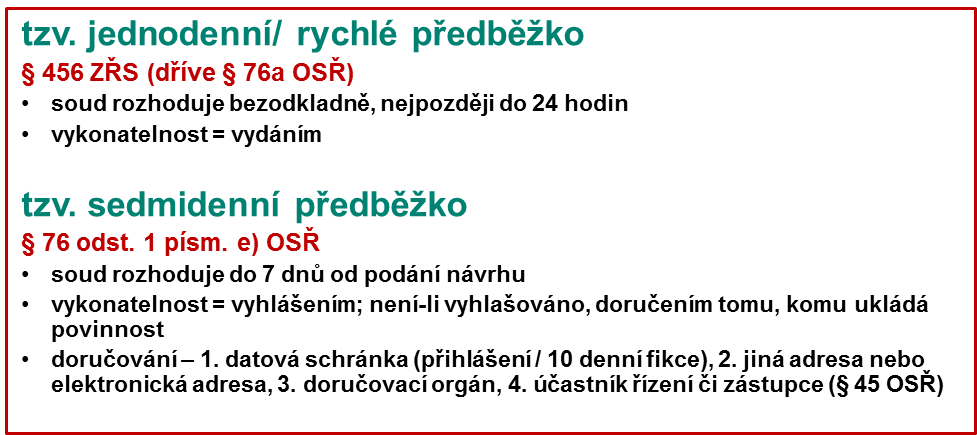 předběžko v případě domácího násilí 
§ 400 ZŘS
soud rozhoduje do 48 hodin od podání návrhu
vykonatelnost = vydáním

předběžko vydané po zahájení řízení 
§ 102 OSŘ
soud rozhoduje do 7 dnů od podání návrhu
vykonatelnost = vyhlášením; není-li vyhlašováno, doručením tomu, komu ukládá povinnost
Rozhodnutí ve věci samé(rozsudek)
Proces: § 466 písm. n) – 475 ZŘS 
Místní příslušnost: obecný soud nezletilého dítěte (dle trvalého pobytu), příp. tam kde se dítě zdržuje
Zastoupení dítěte tzv. kolizním opatrovníkem
Rozhoduje se rozsudkem a s největším urychlením 
Názor dítěte, názor OSPOD
Aktivní legitimace: OSPOD, rodiče, soud (ex offo)
Hmota: 971 – 975 OZ
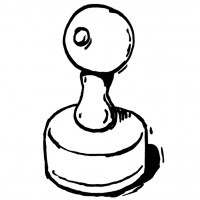 Práva a povinnosti dětí
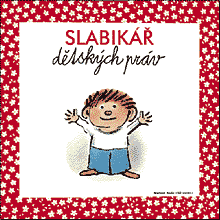 Školská zařízení pro výkon ÚV či OV
Práva: § 20/1 ZoVÚV
Povinnosti: § 20/2 ZoVÚV
ZDVOP
§ 42a ZoSPOD
Práva a povinnosti Ředitele/ředitelky
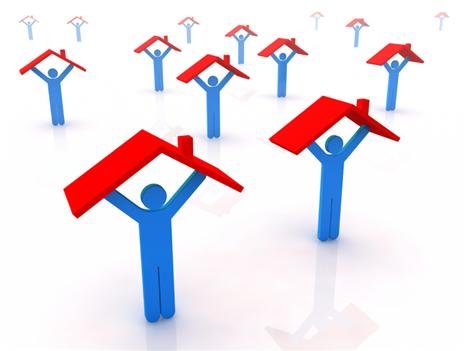 Školská zařízení pro výkon ÚV či OV
Práva: § 23 ZoVÚV
Povinnosti: § 24 - 25 ZoVÚV
ZDVOP
Práva: § 42a/3 a) ZoSPOD
Povinnosti: § 42a/3 b) ZoSPOD
Pobyt mimo zařízenípropustky, dovolenky, hostitelská péče
§ 30 ZoSPOD
Žádost řediteli/ředitelce
Vyjádření OSPOD
Správní rozhodnutí vydané ředitelem/ředitelkou
Možnost odvolání ke krajskému úřadu (nemá odkladný účinek)

Pozor na pobyty na žádost rodiče či jeho dodatečným souhlasem!
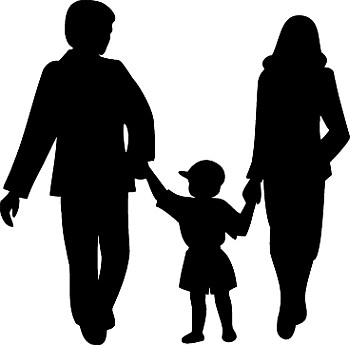 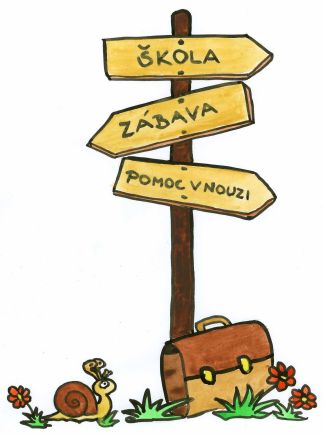 Dobrovolné pobyty zletilých nezaopatřených osob
§ 2/6 ZoVÚV
Věk do 26 let
Nezaopatřenost (příprava na budoucí povolání, tj. studium)
Smlouva se zařízením uzavřená v „ochranné lhůtě“


Roční „ochranná lhůta“ (18 – 19 let, resp. 19 – 20 let)
Plné přímé zaopatření § 2/7 ZoVÚV + možnost další úhrady § 2/9 ZoVÚV
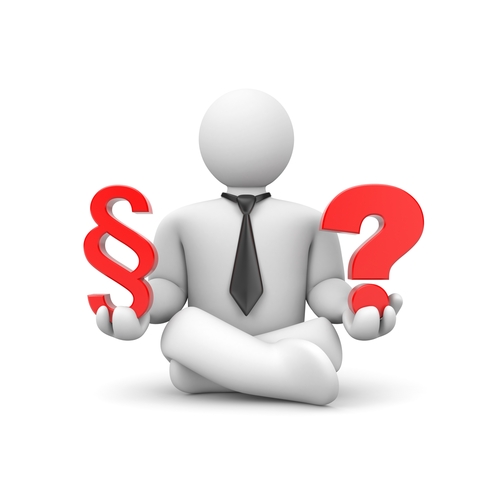 Zkratky
ZoSPOD – zákon č. 359/1999 Sb., o sociálně-právní ochraně dětí, ve znění pozdějších předpisů.
OSŘ – zákon č. 99/1963 Sb., občanský soudní řád, ve znění pozdějších předpisů.
ZŘS – zákon č. 292/2013 Sb., o zvláštních řízeních soudních, , ve znění pozdějších předpisů.
OZ – zákon č. 89/2012 Sb., občanský zákoník, ve znění zákona č. 460/2016 Sb..
ZoVÚV – zákon č. 109/2002 Sb., o výkonu ústavní výchovy nebo ochranné výchovy ve školských zařízeních a o preventivně výchovné péči ve školských zařízení a o změně dalších zákonů, ve znění pozdějších předpisů.
Děkuji za pozornost